Literacy
Research
Memory
What is the difference between simple interest and compound interest?
Original x multiplier = new

RTFQ
Read The Flipping Question!
Unscramble the anagrams:
crepten
cedeears
oilgrain
impuretill
owlhe
trap
Skill
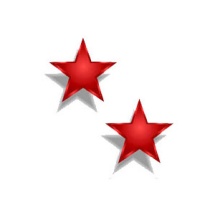 Challenge
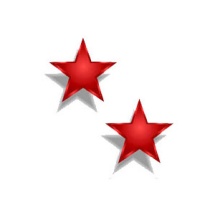 Barry and Huw share £54 in the ratio 5:1. How much money does each person receive?
Laura and Fred share some money in the ratio 5:2. Laura receives £85. How much does Fred receive?
Poppy and Kyle share some money in the ratio 5:8. Kyle receives £33 more than Poppy. How much did each person receive? 
A TV was £199 and then reduced by 15% in a sale. How much was the TV in the sale?
A train ticket was £4.50. The price then increased by 3%. What price is the train ticket now?
In a sale a T-Shirt was reduced by 22%. The sale price of the T-Shirt is £19.50. How much was the T-Shirt originally?
Gary bought a house. 2 years later the value of the house had increased by 2% and was worth £163198.98. How much did Gary buy his house for?
There are many security cameras in a particular city.
35% of the cameras do not work.
The working cameras are found in business buildings, homes and other places in the ratio 5:1:4.
If there are 2600 working cameras in business buildings, how many security cameras are there in total in this city?
Title:-
Set on
Due on
Literacy
Research
Memory
Key words – write a dictionary entry
Label diagrams  with key words
Unscramble anagrams to form key words
Use key words in sentences
History of the topic
Real life application
Career which uses the skill
Worked example
Come up with a method of remembering – rhyme, acronym
Skill
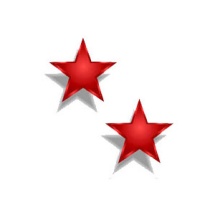 Challenge
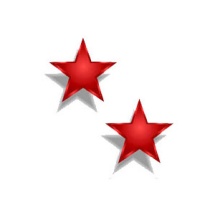 Questions which allow the pupils to practise the skills they have learnt in class.
Can be broken into two sections to build up to the final skill
Apply the skill to real life problem
Exam style question
Apply the skill to the step of learning.
Apply the skill in combination with others to solve a problem.